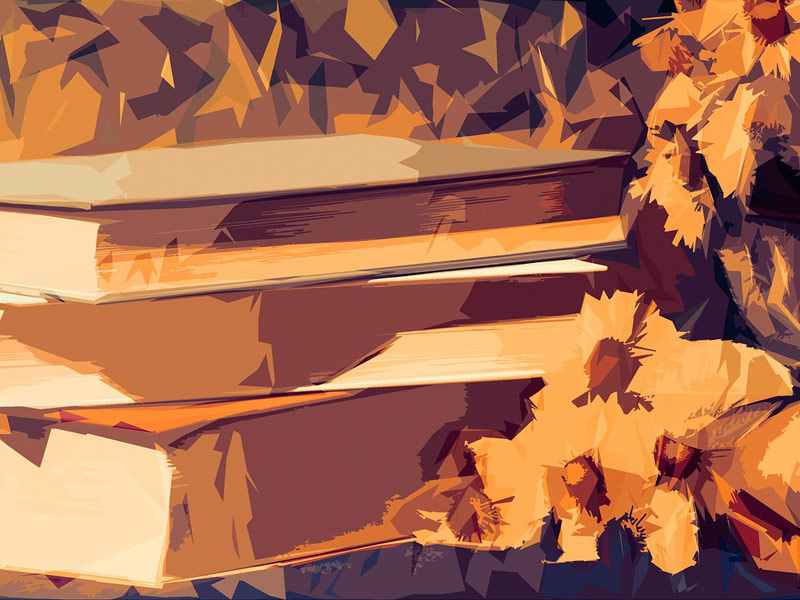 Книжные новинки апреля ждут юных читателей!
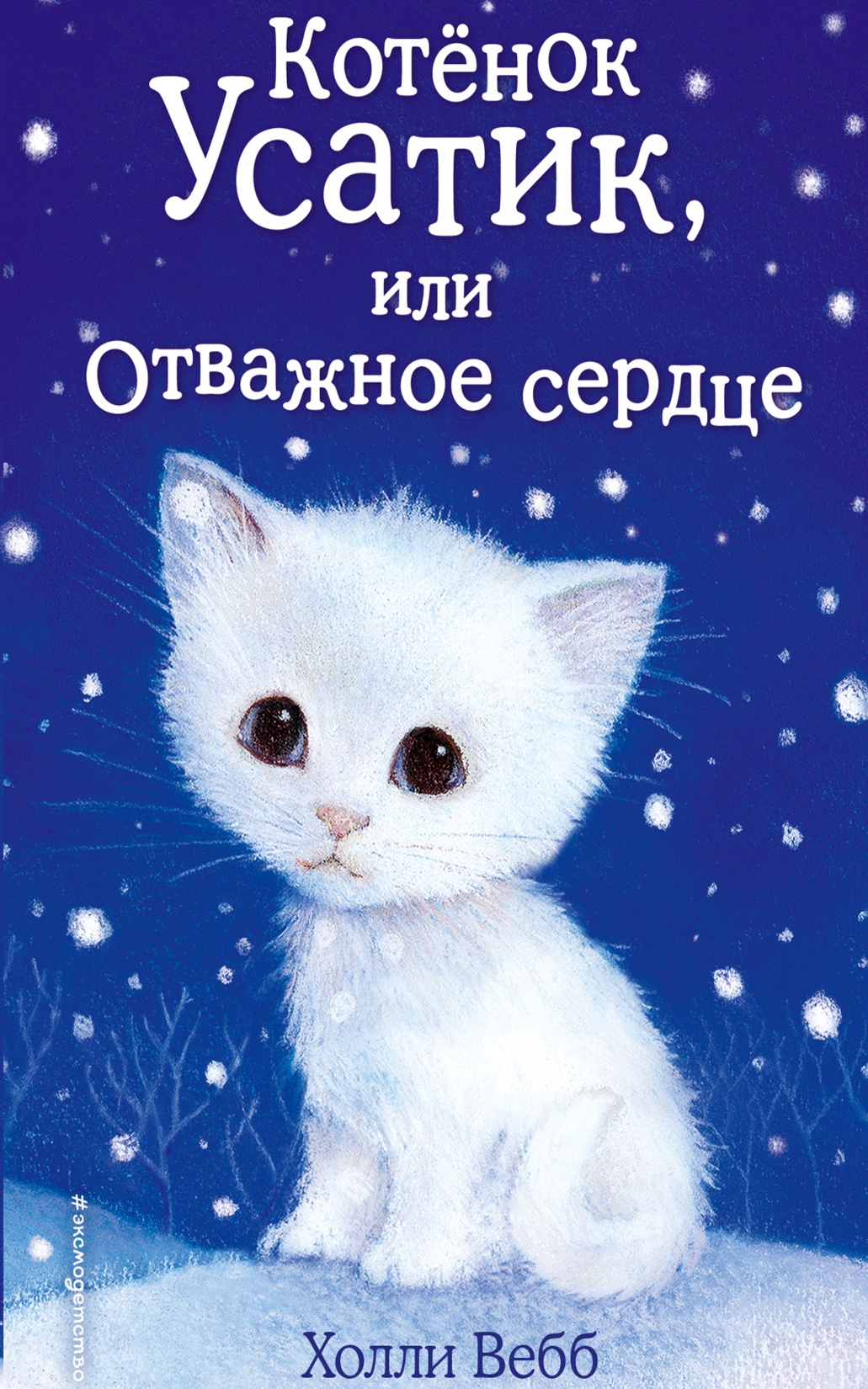 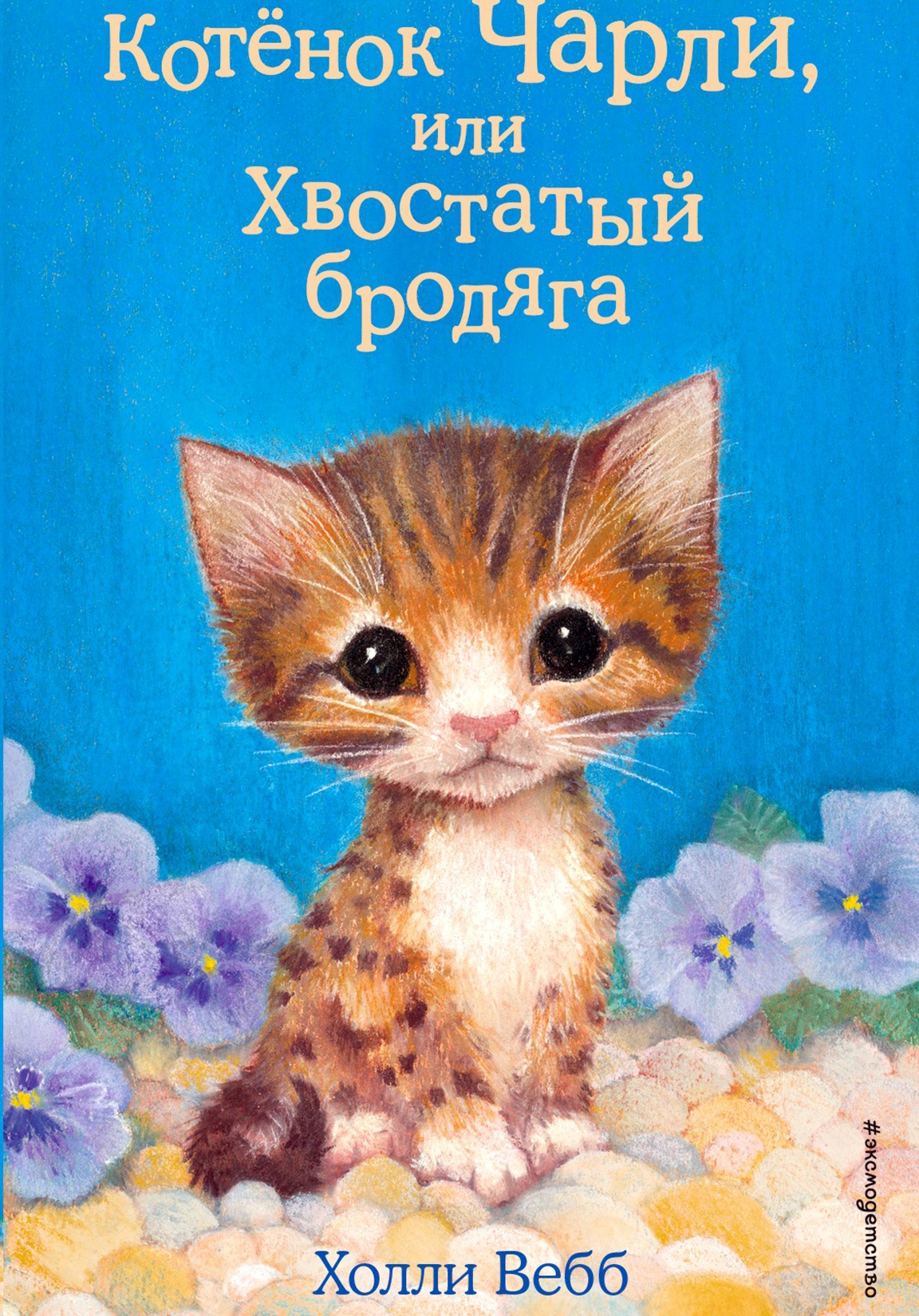 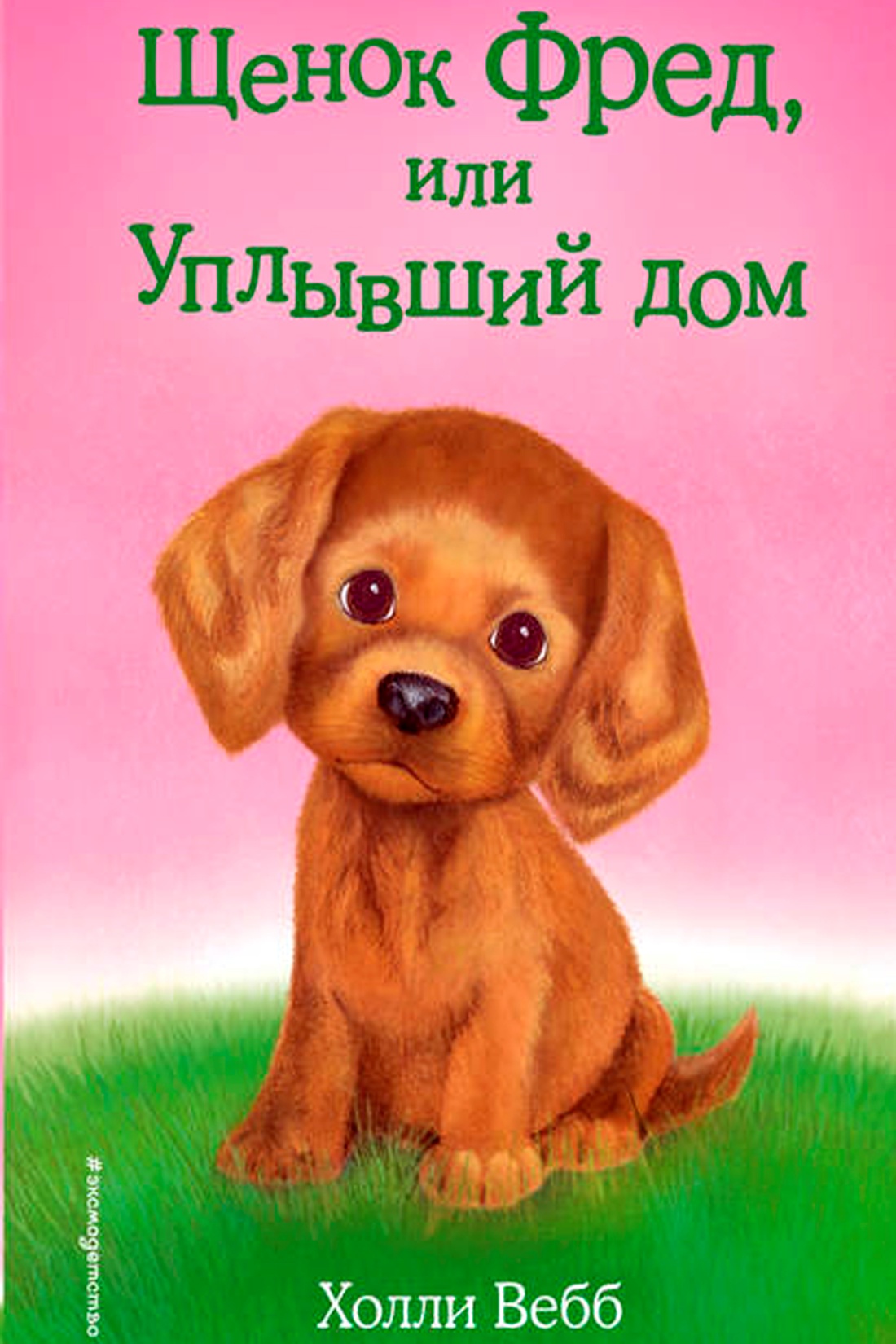 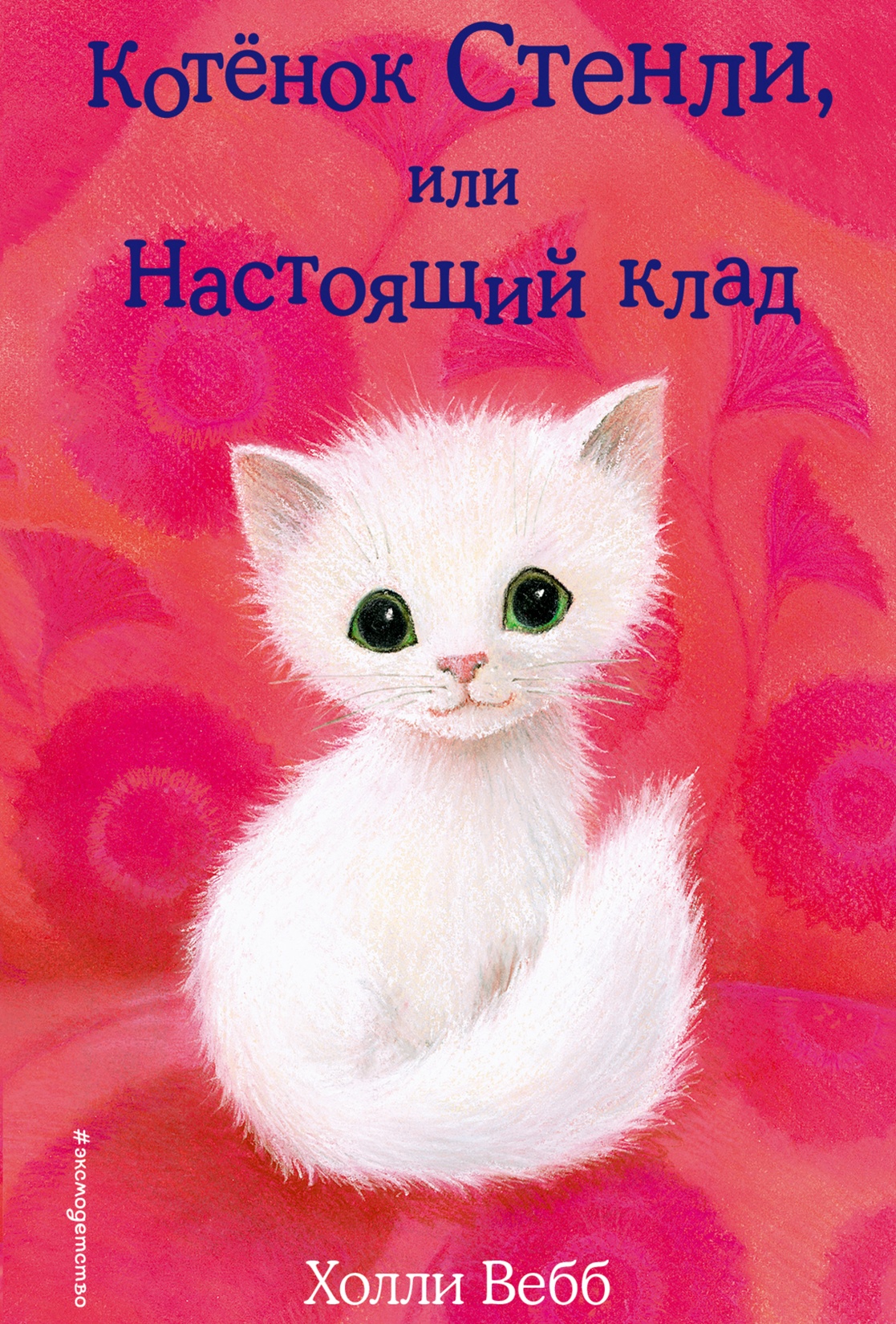 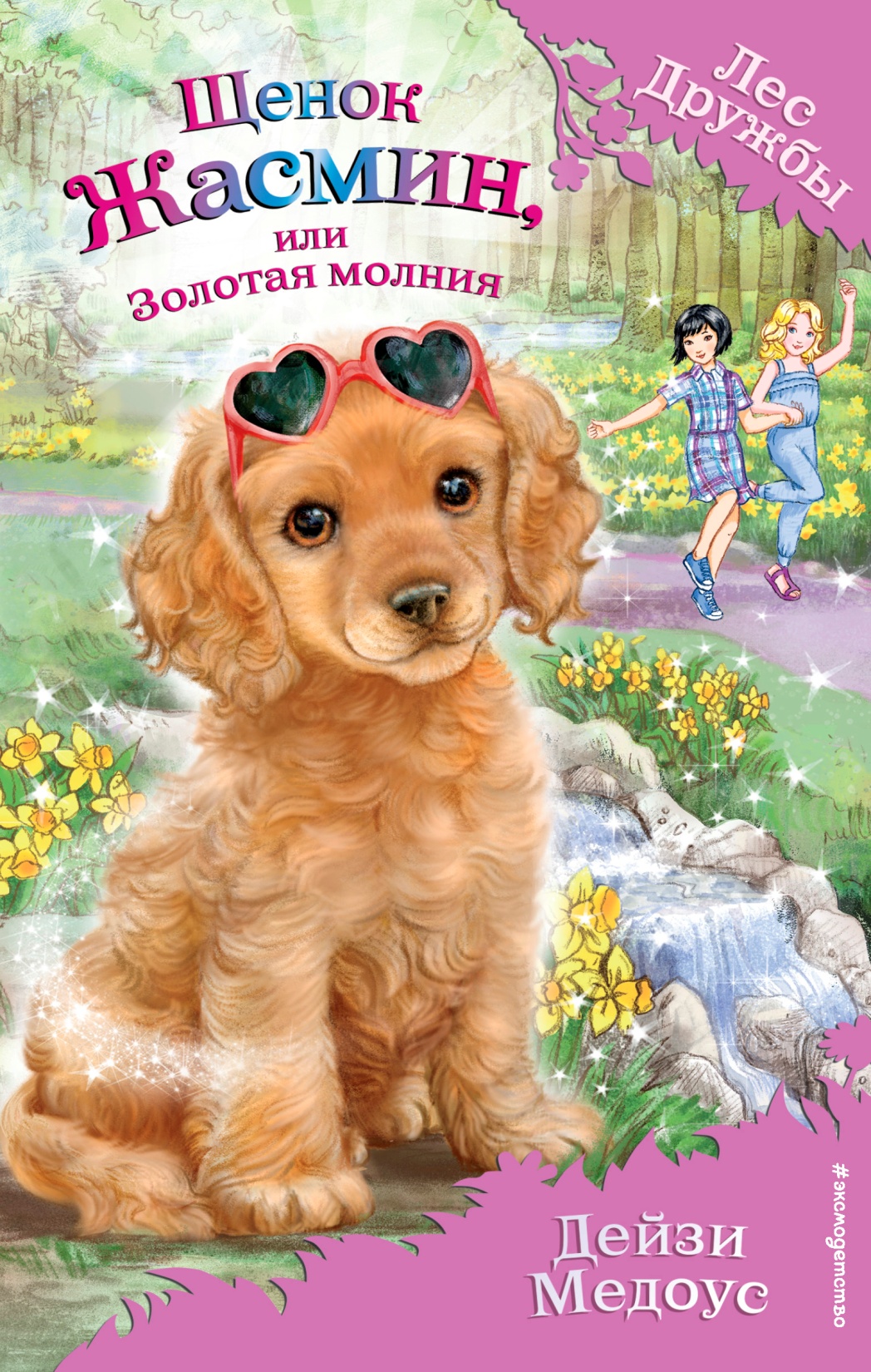 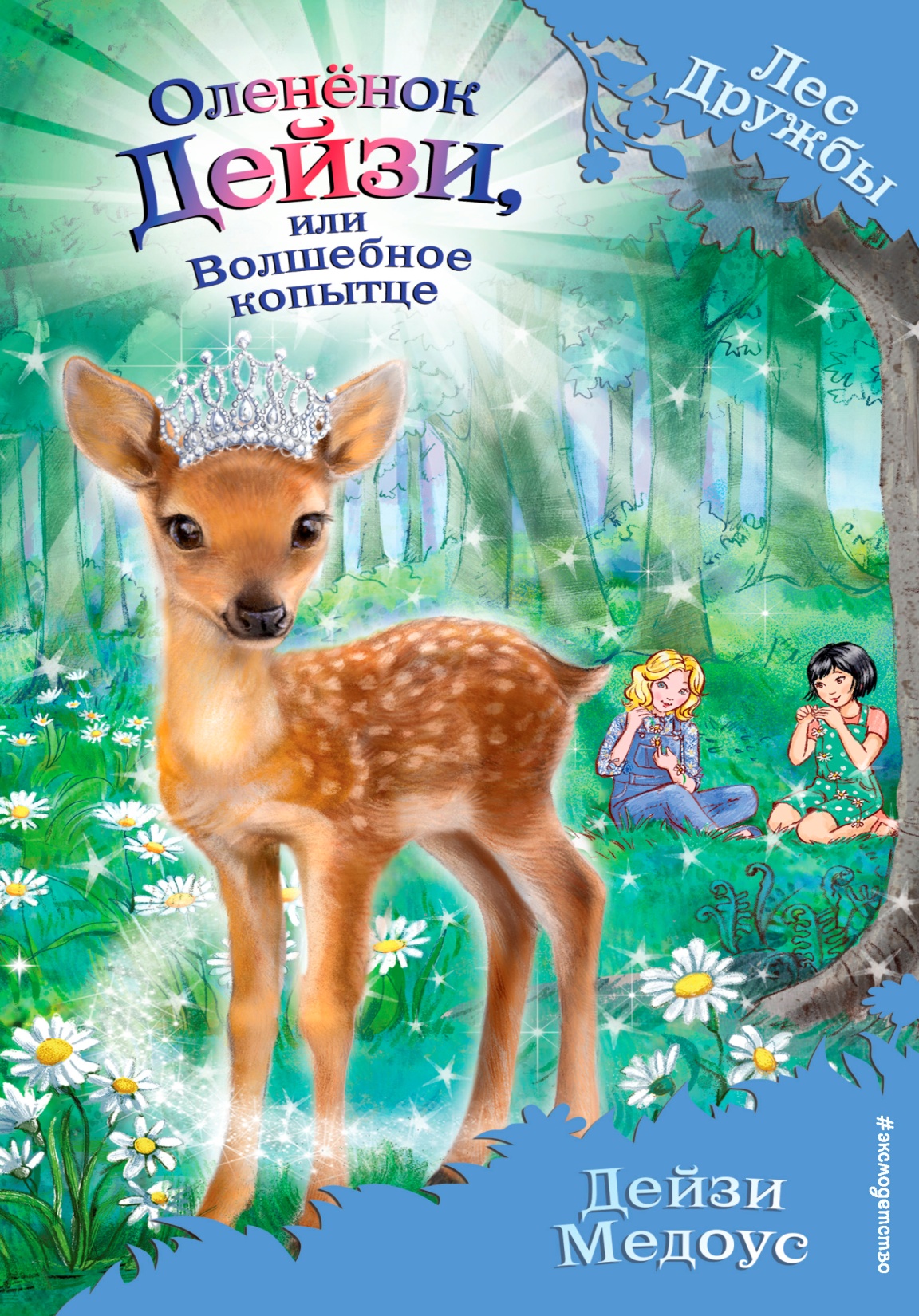 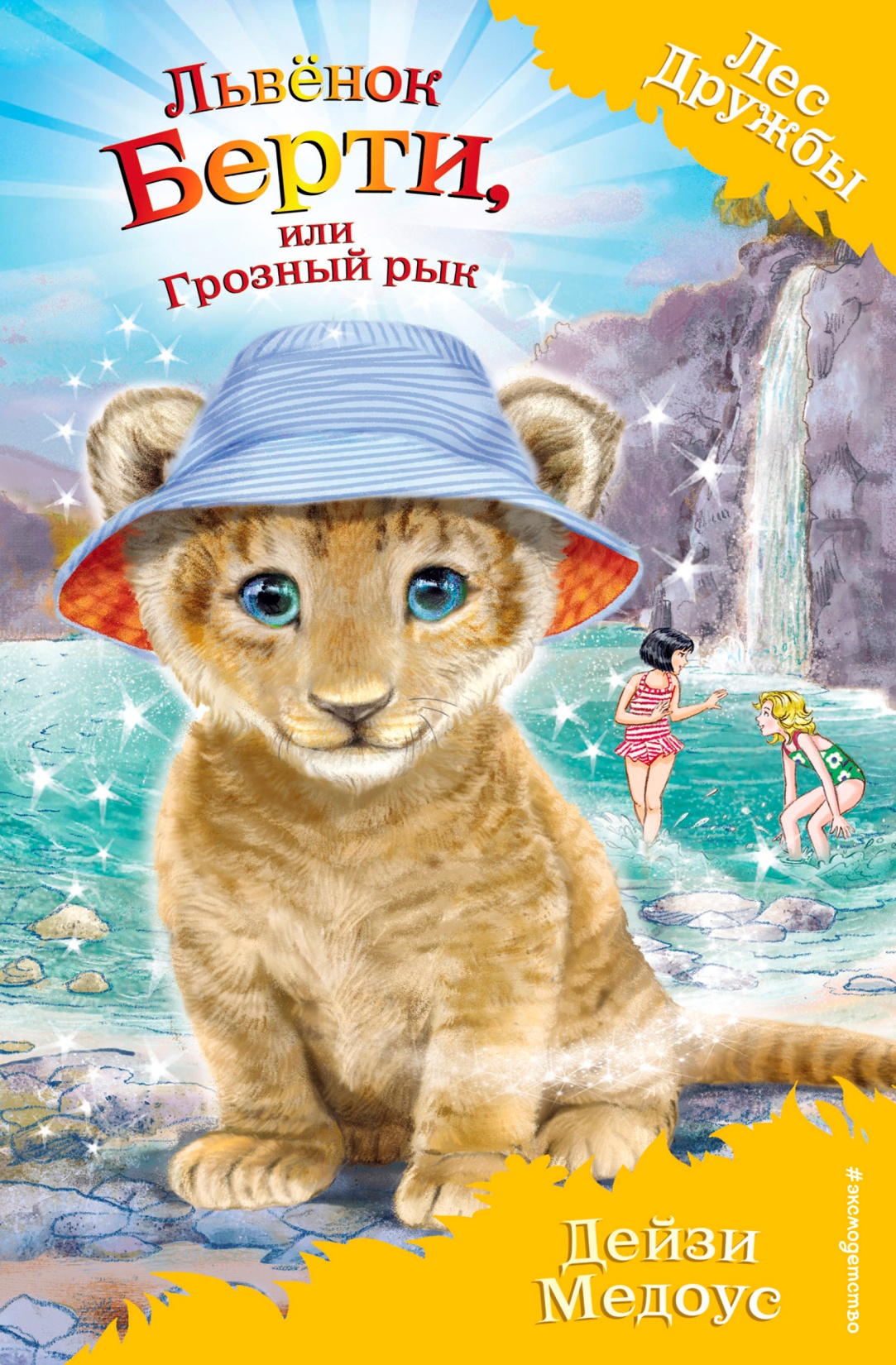 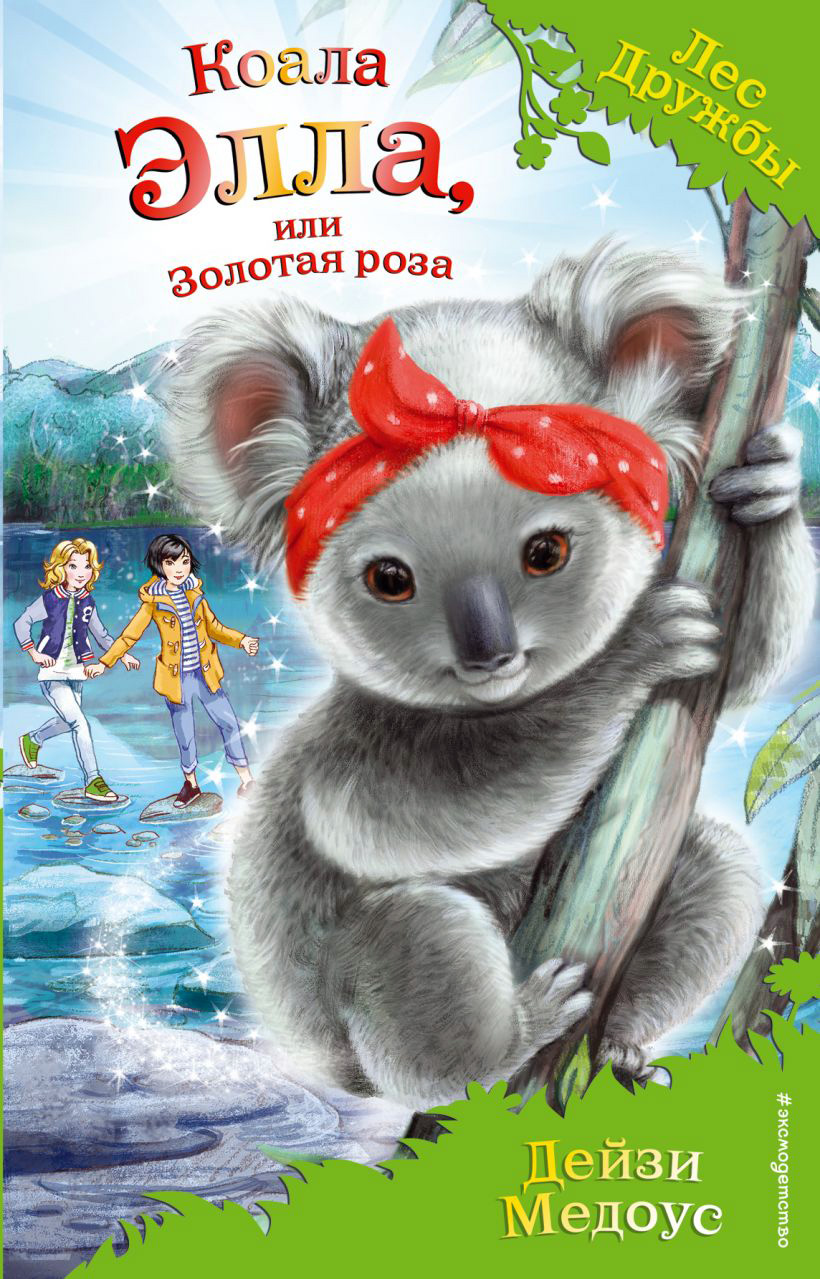 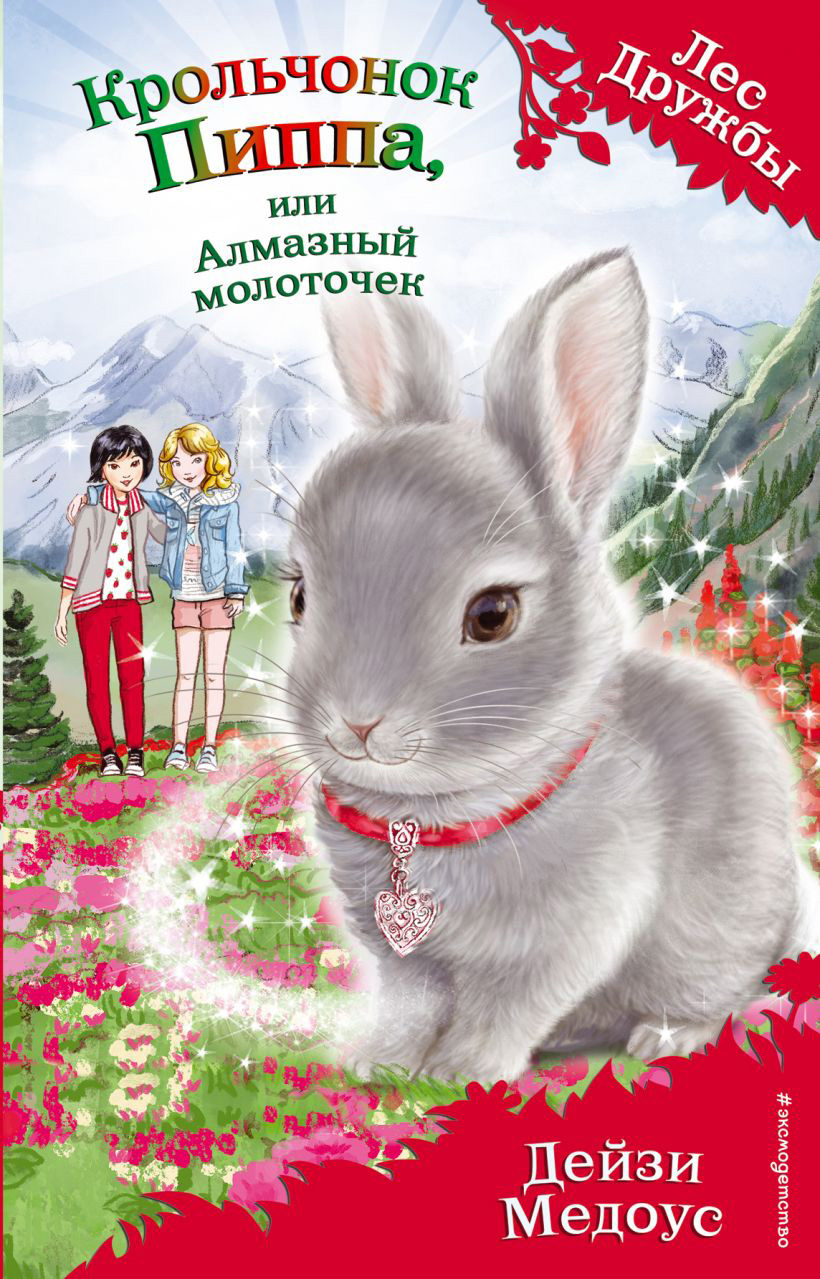 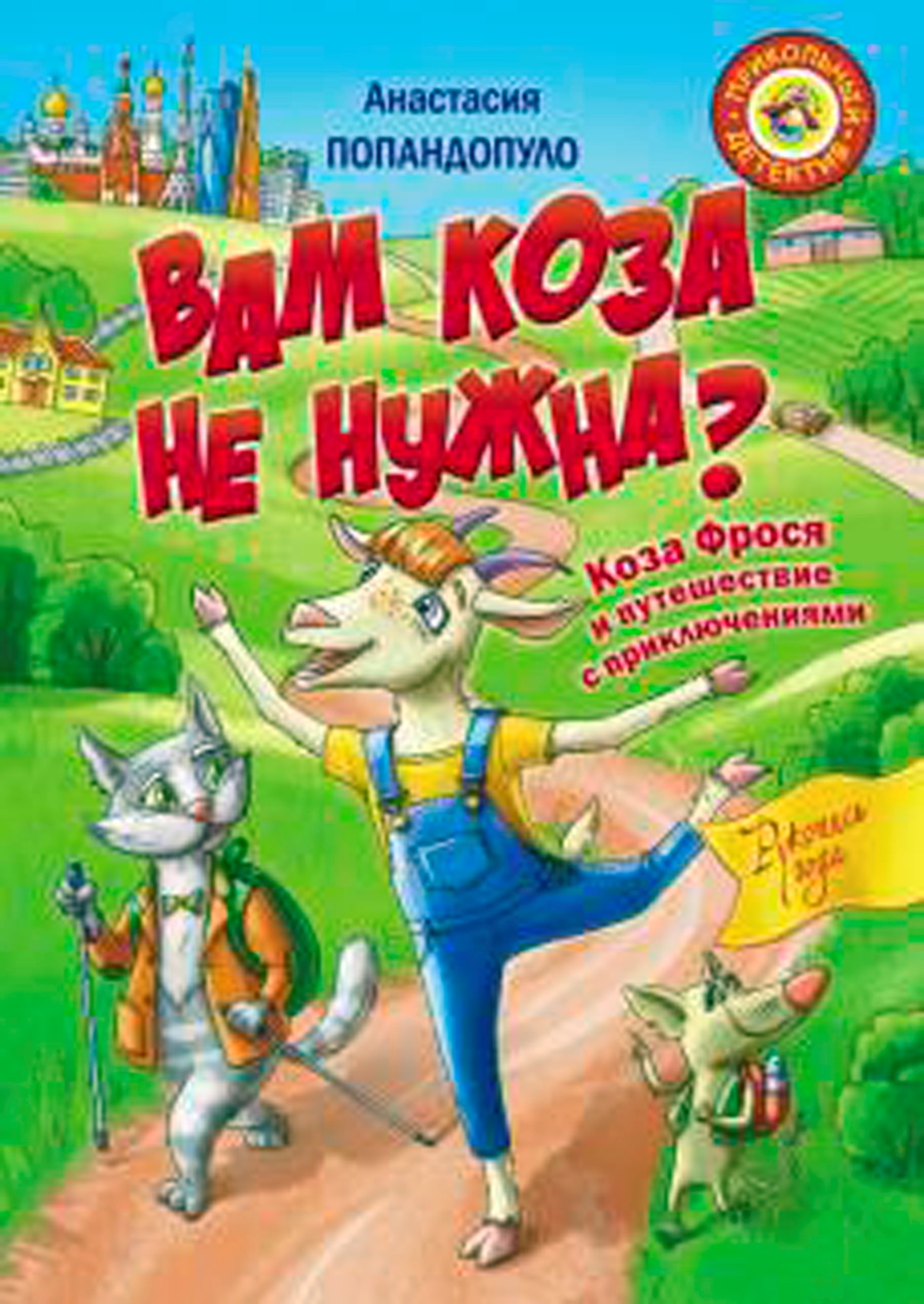 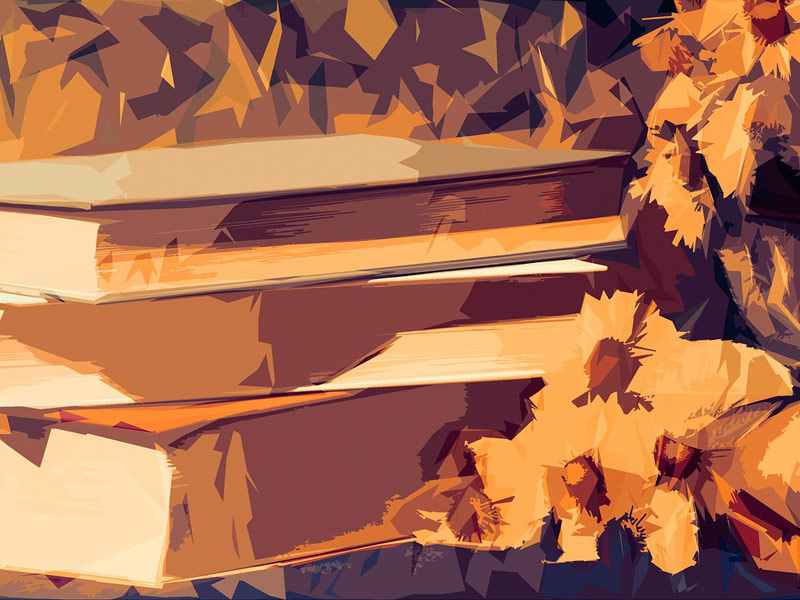 Продолжение следует…